Barcode IDs Matched Morphology
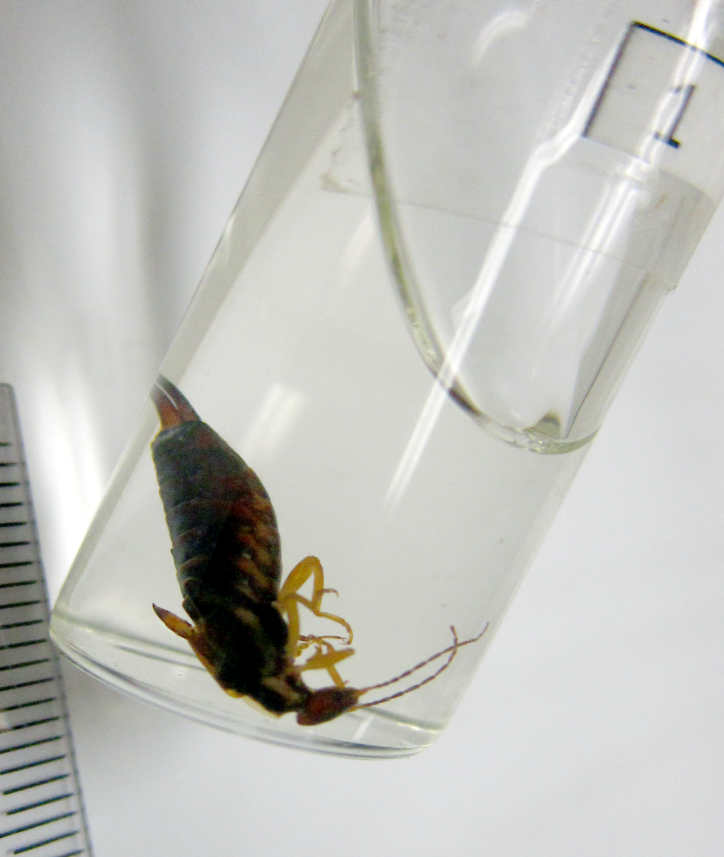 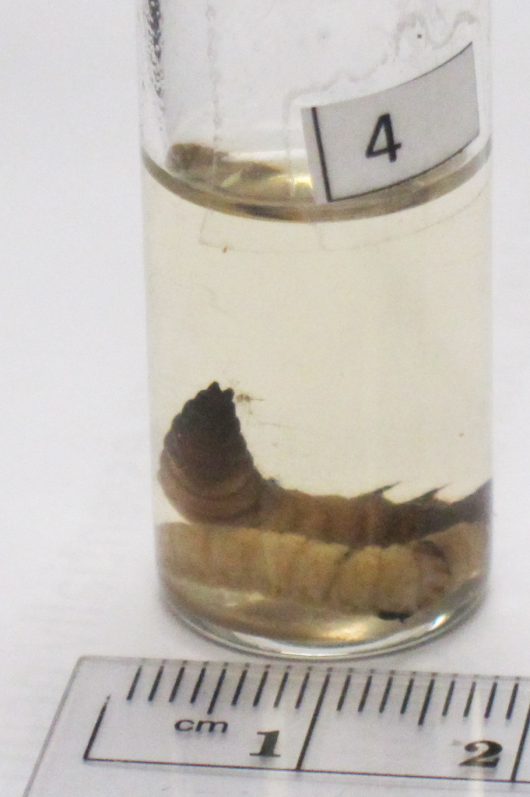 RT29
RT18
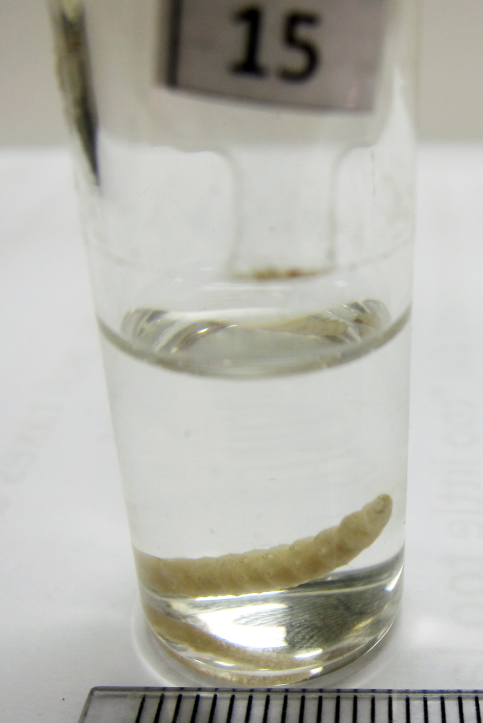 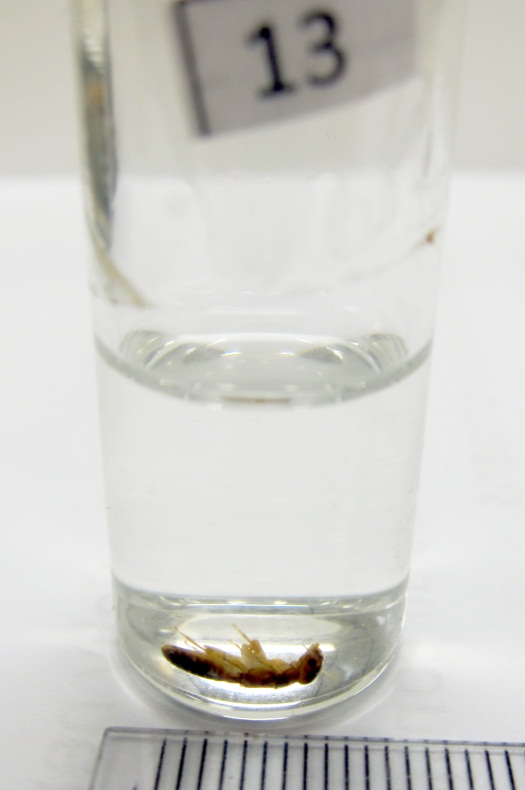 RT15
RT27
Dermaptera
(earwig) 
GB 99%
BOLD 100%
Diaphania nitidalis
(Pickleworm) 
GB 97%
BOLD 99%
Isoptera
(termite) 
BOLD 99%
Cydia Splendana
(Chestnut tortrix) 
GB 98%
BOLD 98%
3 Barcode IDs Added Taxonomic Resolution
Morphology

Order
Hemiptera
(true bugs) 
50,000 species 

Family
Phoridae 
(humpbacked flies)
4,000 species

Genus
Bactrocera  
(fruitflies) 
551 species
DNA Barcode

Species
Anasa scorbutica
(squash bug)
BOLD 99%

Species
Megaselia scalaris (coffin fly)         
GB, BOLD 99%

Species
Bactrocera latifrons (Malaysian fruit fly)
GB, BOLD 100%
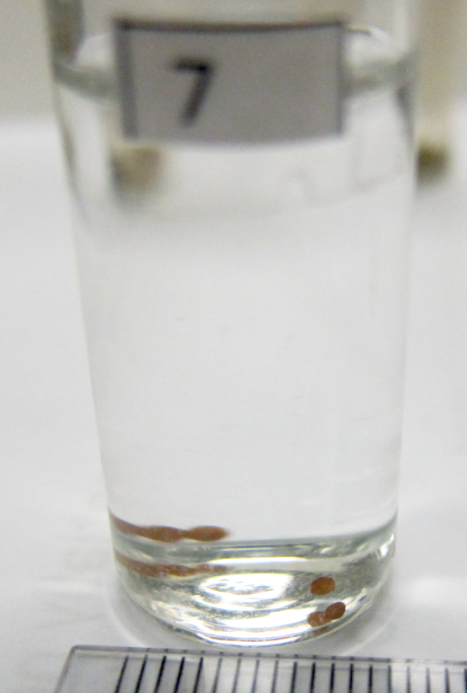 RT21
RT28
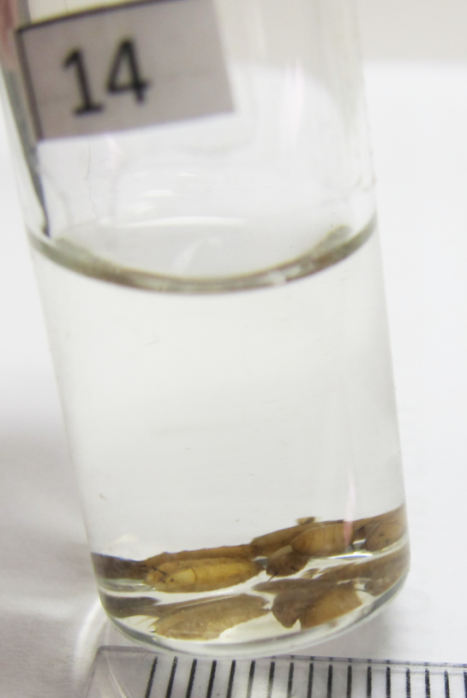 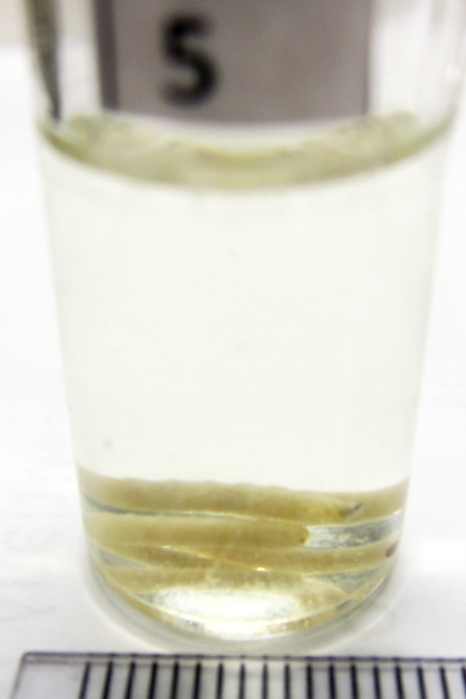 RT19
Acknowledgments
I want to thank everyone who has made my project possible including:
The Officers from:
U.S. Customs and Border Protection Newark International Airport
Frances Krim Memorial Inspection Station 
My mentor:
Dr.  Mark Stoeckle
 The Program for the Human Environment, Rockefeller University
The collaborators from:
DNA Learning Center 
Cold Spring Harbor Laboratory
Harlem DNA Laboratory
Genspace
American Museum of Natural History Alfred P. Sloan Foundation
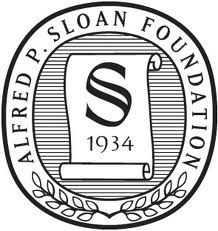 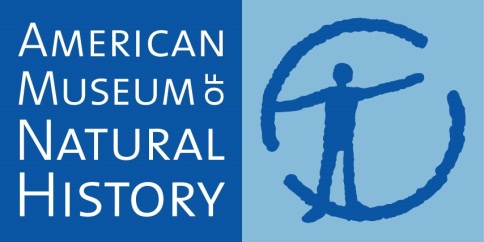 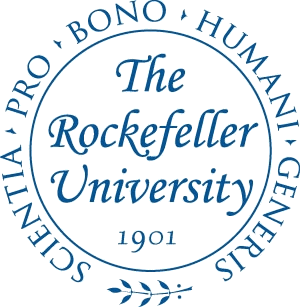 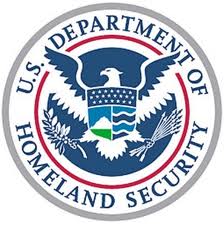 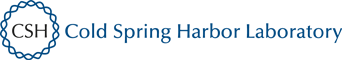 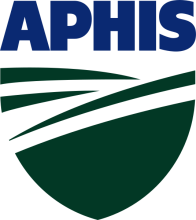 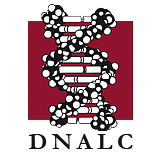 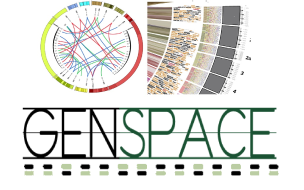